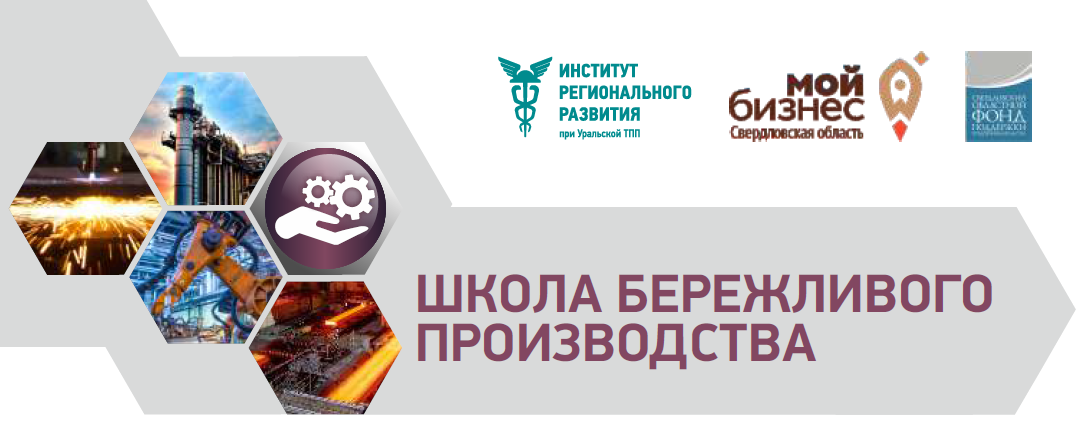 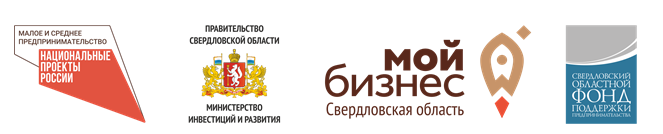 Приглашаем собственников и руководителей 
производственных предприятий Свердловской области принять
участие в проекте Института регионального развития при Уральской ТПП
 «Школа Бережливого Производства»

Участие в проекте для субъектов малого и среднего предпринимательства БЕСПЛАТНОЕ

ЗАЯВКИ НА УЧАСТИЕ В ПРОЕКТЕ ПРИНИМАЮТСЯ ПО ССЫЛКЕ
https://forms.gle/7wSoJ9ox9mW2i77r7
Проект организован при поддержке Министерства инвестиций и развития Свердловской области, Свердловского областного фонда поддержки предпринимательства, Уральской торгово-промышленной палаты в рамках национального проекта «Малое и среднее предпринимательство и поддержка индивидуальной предпринимательской инициативы»
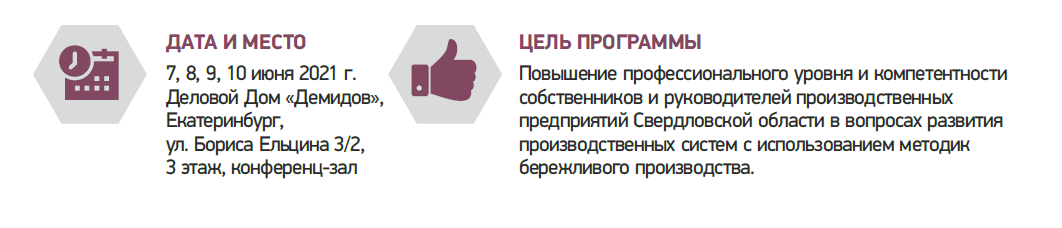 МЕСТО

ДД «Демидов», Екатеринбург,
ул. Бориса Ельцина 3/2,
3 этаж, конференц-зал
ЦЕЛЬ ПРОГРАММЫ

Повышение профессионального уровня и компетентности
собственников и руководителей производственных
предприятий Свердловской области в вопросах развития
производственных систем с использованием методик
бережливого производства.
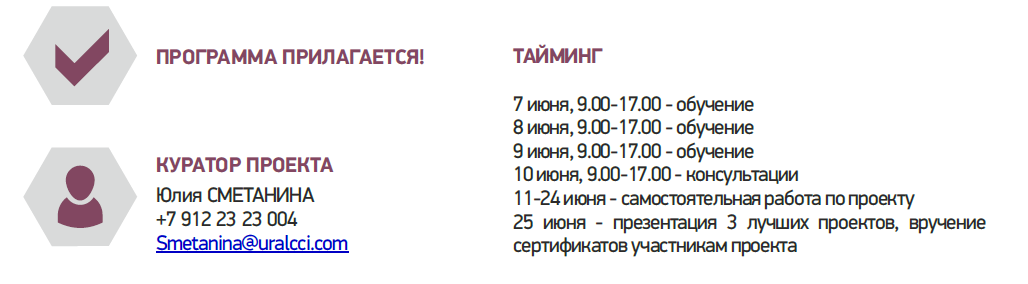 ПРОГРАММА ПРИЛАГАЕТСЯ



КУРАТОР ПРОЕКТА

Юлия СМЕТАНИНА
+7 912 23 23 004 
Smetanina@uralcci.com
ТАЙМИНГ

1 день 10.00-17.15 - обучение
2 день 10.00-17.15 - обучение
3 день 10.00-17.15 - обучение
4 день 10.00-16.00 – консультационный день
5-14 дней  - самостоятельная работа по проекту
Презентация 3 лучших проектов, 
вручение сертификатов участникам проекта
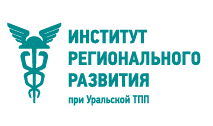 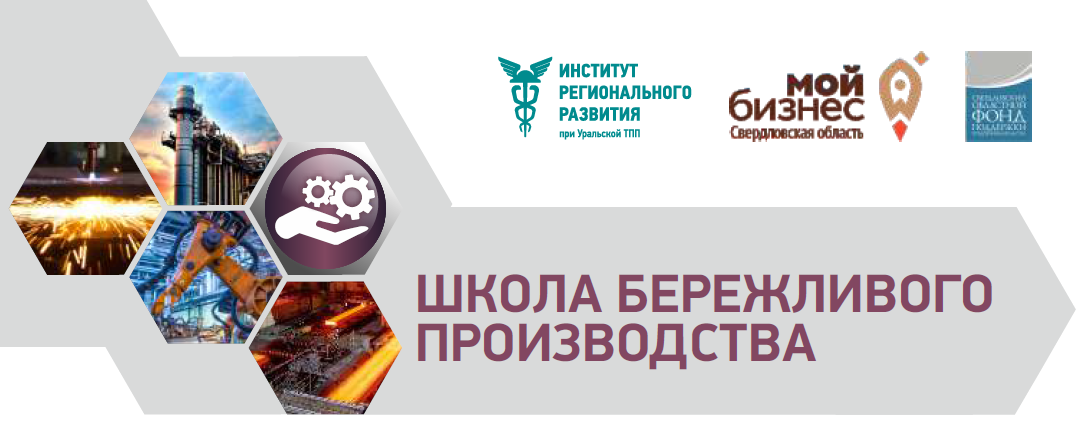 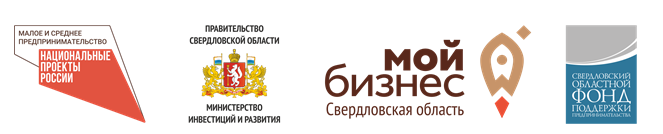 Образовательная программа по обучению собственников и руководителей производственных предприятий Свердловской области в сфере управленческой, технологической и операционной эффективности.
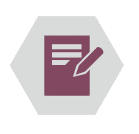 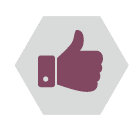 РЕЗУЛЬТАТЫ
Структурный подход к решению
проблем; правильная формулировка
вопроса, требующего решения;
умение составления аналитического
плана; умение составления отчета
с расчетом ожидаемой
эффективности.
ЦЕЛЬ ПРОГРАММЫ
Повышение профессионального уровня
и компетентности собственников
и руководителей производственных
предприятий Свердловской области
в вопросах развития производственных
систем с использованием методик
бережливого производства.
ДЕНЬ 1.
Бережливое производство и производственная система: цели, основные понятия, концепция и инструменты бережливого производства (8 академических часов).
1. Роль руководителя производственного подразделения в развитии и совершенствовании компании, в достижении целей и задач предприятия.
2. Обзор методов снижения затрат и себестоимости продукции.
3. Алгоритм повышения качества продукции.
4. Способы сокращения сроков выполнения заказа или услуги, не экономя на ФОТ, накладных расходах, цене/качестве закупочного материала.
5. Технология внедрения бережливого производства, формирования и совершенствования производственной системы.
6. Обзор основных инструментов бережливого производства.
7. Практикум «Производство».
Раунд 1. Практический кейс по интеграции действий членов команды для достижения общей командной цели по повышению эффективности производственного процесса.
8. Организация работы по улучшениям, кайдзен работа.
9. Анализ производственного процесса от общего к частному.
10. Инструменты повышения производительности.
11. Инструменты стандартизированной работы.
12. Методы совершенствования внешней, внутренней логистики.
13. Система эффективного планирования выполнения работ по сокращению времени протекания процесса и производственного цикла.
14. Практикум «Производство».
Раунд 2. Практический кейс по анализу потерь, загрузки операторов, узких мест производственных процессов. Выработка решения по эффективному построению производственного процесса. 
Реализация улучшений, достижение целевых показателей.
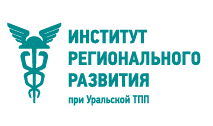 ДЕНЬ 2.
Инструменты проведения анализа и расследования отклонений (8 академических часов).
1. Идеология решения проблем (циклы PDCA, SDCA). 
2. Типовые ошибки в работе с решениями проблем.
3. Структурированный подход к решению проблем, модель SOLVE.
4. Карта определения проблемы, этап «State».
5. Практикум «Описание проблемы». Практическое упражнение по описанию проблемы с позиции руководителя и подчиненного. Оцифровка проблемы в натуральных показателях.
6. Структурирование проблемы, этап «Organize».
7. Практикум «Поиск решения». Практическое упражнение по поиску первопричины проблемы и проведению анализа поиска возможных решений.

ДЕНЬ 3.
Инструменты решения проблем и принятия решения (8 академических часов).
1. Логическое дерево «Почему?», подтверждение и опровержение гипотез решения проблемы.
2. Практикум «Почему». Практическое упражнение по описанию гипотезы решения проблемы. Выделение работоспособных и эффективных решений.  
3. Проведение анализа, этап «Analyze».
4. Подготовка итогового отчета. Алгоритм составления отчета по форме А3. Принципы оформления отчета. Элементы донесения информации до всех заинтересованных сторон. 
5. Практикум «Отчет А3». Формирование отчета по заданной структуре. Проведение расчетов ожидаемой эффективности в натуральных и экономических показателях.
6. Практикум «Презентация». Донесение информации по проекту через презентацию отчета с заключительными выводами результативности решения проблемы.
7. Выдача пакета информации по выбору и реализации индивидуального проекта.

ДЕНЬ 4.
Консультационный день по направлениям: бережливое производство, наставничество, ВЭД, эффективные продажи, HR система

Самостоятельная работа в сопровождении наставника (40 академических часов).
1. Консультативная поддержка по выбору инструментов для достижения целевого значения выбранного индивидуального проекта.
2. Консультации по составлению плана действий по улучшению в рамках реализации индивидуального проекта.
3. Содействие в оформлении итогового отчета индивидуального проекта.
4. Оценка ожидаемой эффективности в натуральных показателях. Оценка ожидаемой экономической эффективности проекта.
5. Сопровождение реализации улучшений. Корректировка отчета.
Награждение участников проекта. Подведение итогов. Презентация 3 лучших проектов.
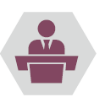 Эксперт и наставник - Дмитрий ВЫСОЧИЙ
эксперт по развитию производственных систем на предприятиях машиностроения, авиастроения, приборостроения, легкой промышленности, металлургии, продукции из титановых сплавов, стройматериалов и оказания услуг.
Преподаватель Российской Лин Школы.
Автор тренинговых курсов «TWI», «Расчет экономической эффективности», «Встроенное в процесс качество», «Эксперт PRO», «Школа мастеров» и других обучающих программ по методам Lean manufacturing.
Участник и докладчик на международных конференциях по развитию производственных систем в Англии, Франции, США, России и стран СНГ.
Управление службой развития и экономической эффективности российской металлургической компании.
Управление группой компаний – ведущим российским провайдером, оказывающим полный                                  спектр услуг по устойчивому развитию бизнес-систем, бережливому производству (Лин,                                      Кайдзен, Toyota Production System).
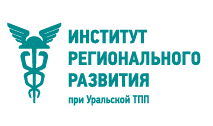